Positive und negative CharakterzügePositive and negative character traits
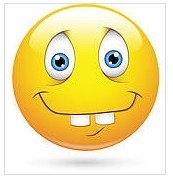 idiotisch
idiotic
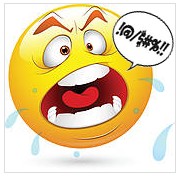 frech
bold
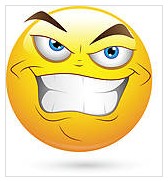 gemein
mean
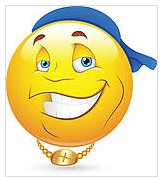 cool
cool
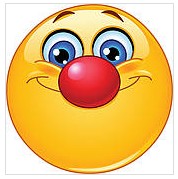 lustig
funny
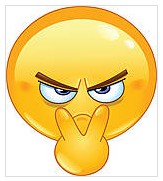 streng
strict
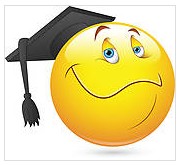 seriös
wise
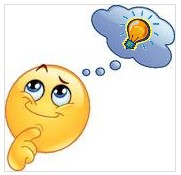 schlau
inventive
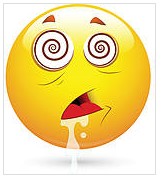 komisch
strange
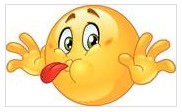 nervig
comical
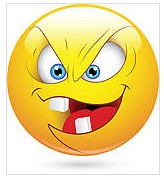 böse
nasty
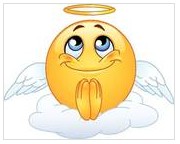 nett
nice
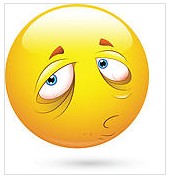 pessimistisch
pessimistic
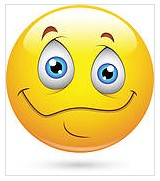 naïv
naive
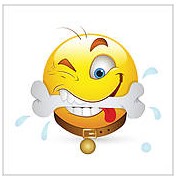 egoistisch
selfish
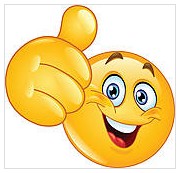 optimistisch
optimistic
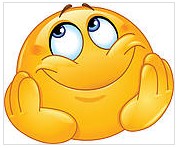 träumerisch
dreamy
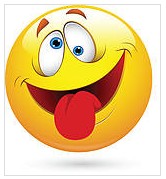 verrückt
crazy
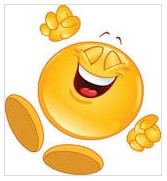 fröhlich
cheerful
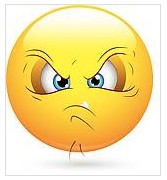 geärgert
angry
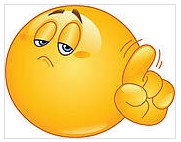 arrogant
arrogant
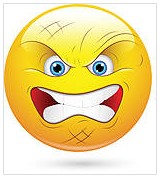 autoritär
authoritarian
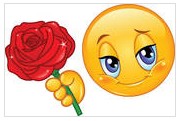 romantisch
romantic
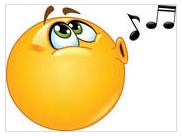 leichtsinnig
careless
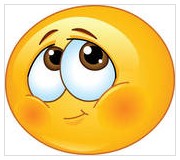 schüchtern
shy
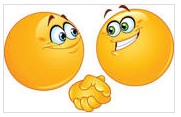 kontaktfreudig
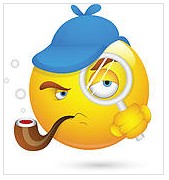 neugierig
curious
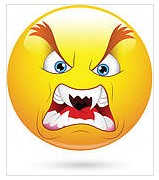 aggressiv
aggressive
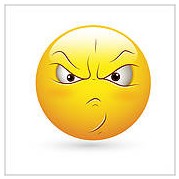 mürrisch
grumpy